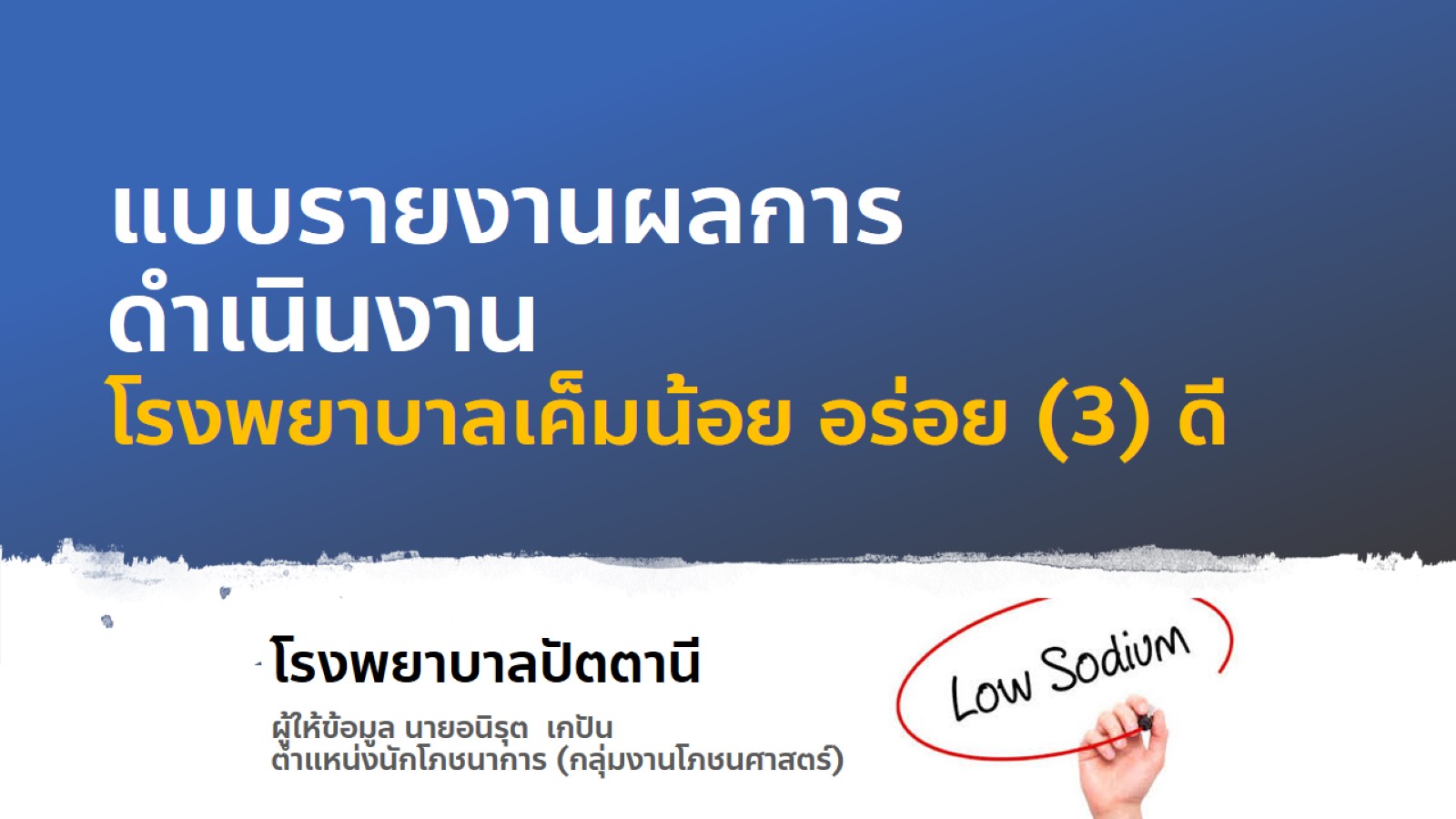 แบบรายงานผลการดำเนินงานโรงพยาบาลเค็มน้อย อร่อย (3) ดี
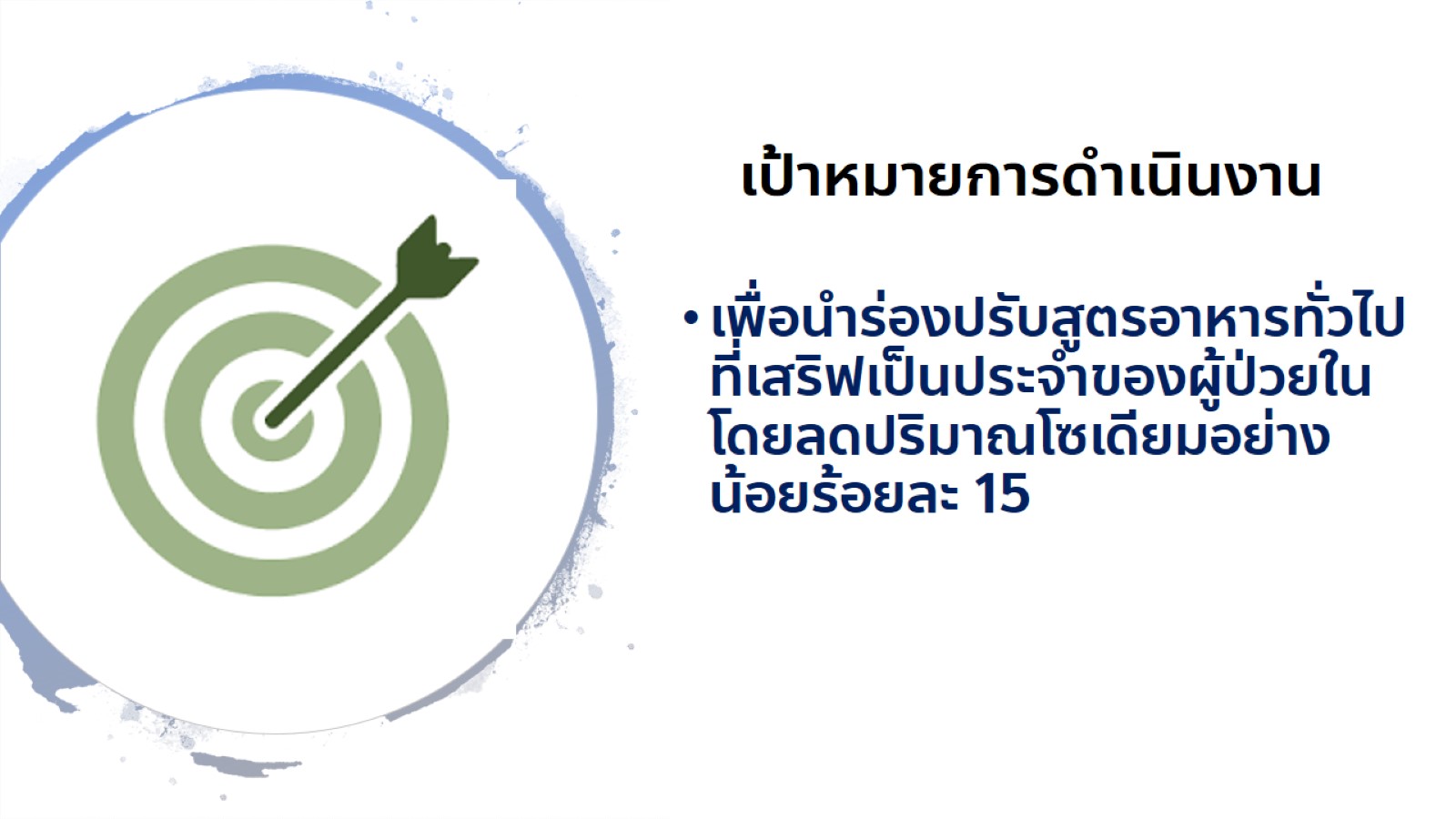 เป้าหมายการดำเนินงาน
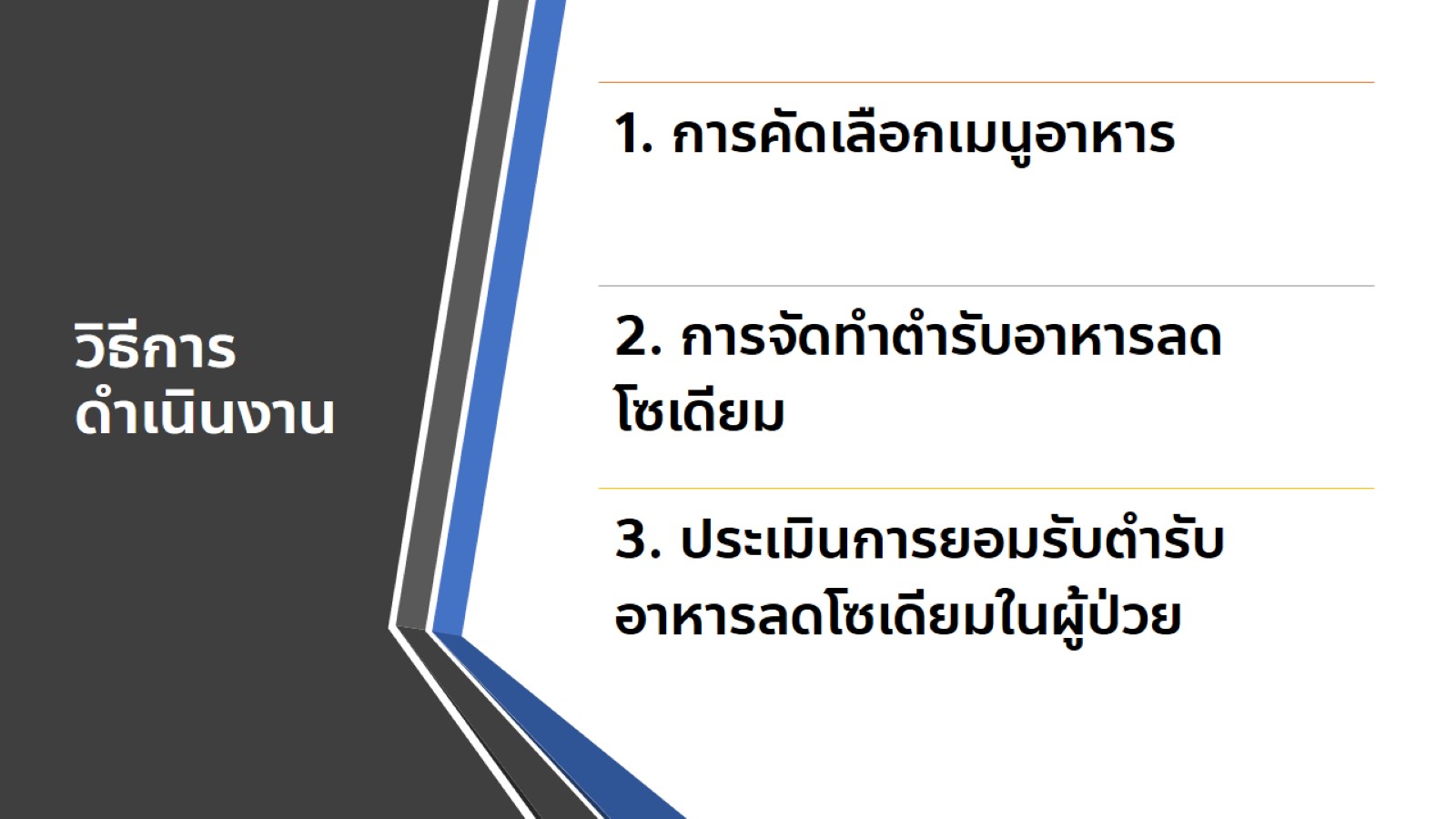 วิธีการดำเนินงาน
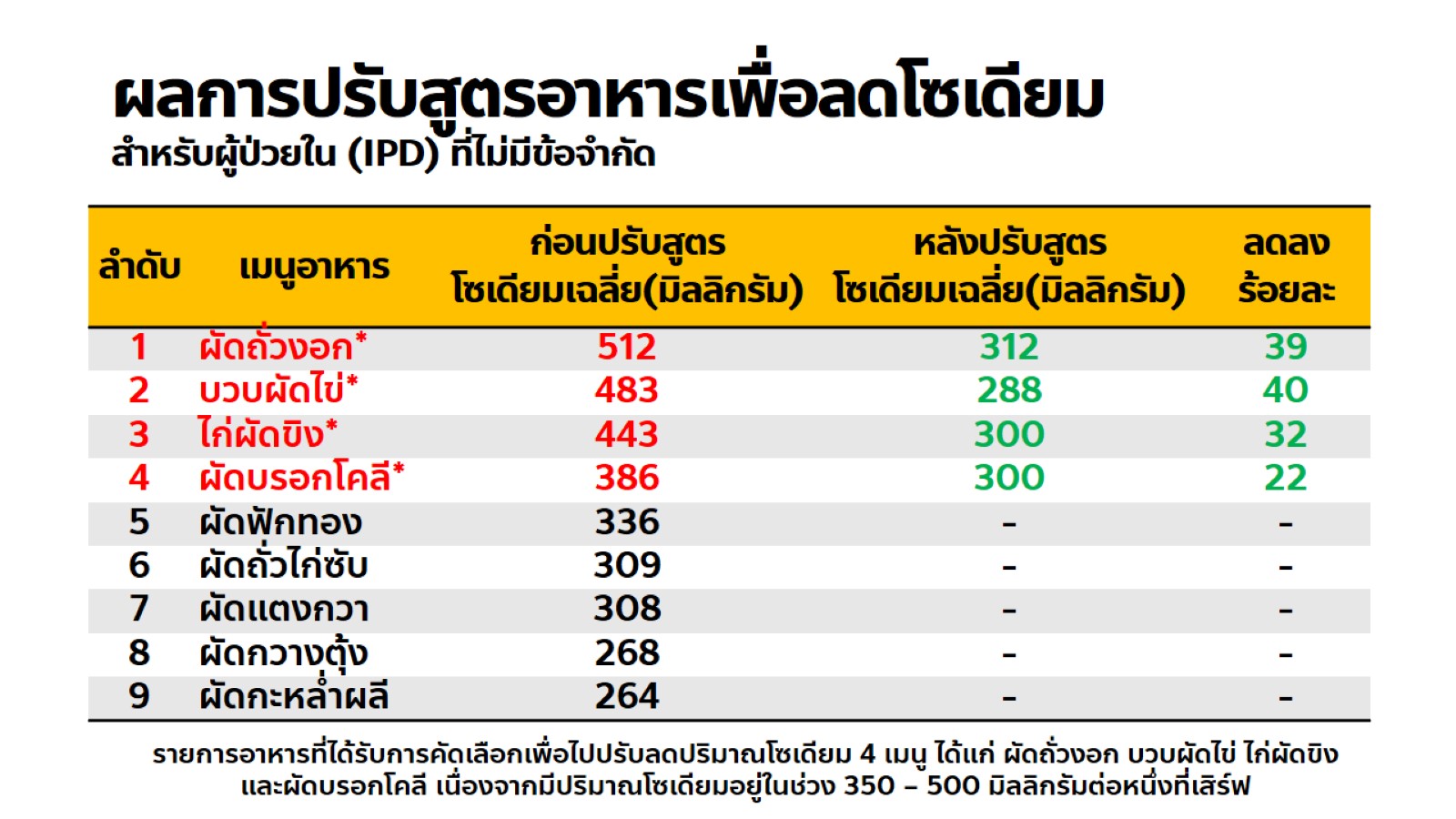 ผลการปรับสูตรอาหารเพื่อลดโซเดียมสำหรับผู้ป่วยใน (IPD) ที่ไม่มีข้อจำกัด
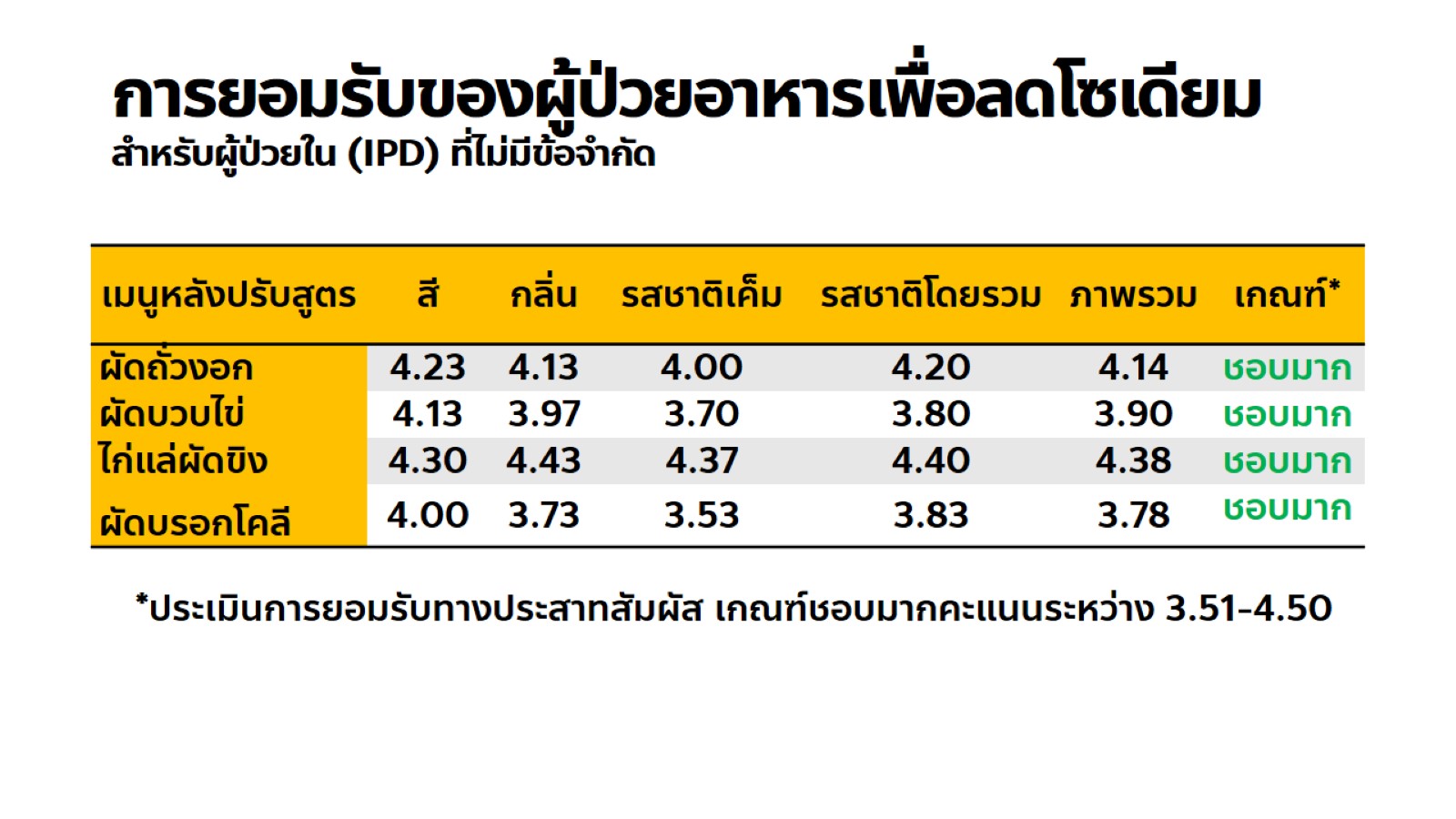 การยอมรับของผู้ป่วยอาหารเพื่อลดโซเดียมสำหรับผู้ป่วยใน (IPD) ที่ไม่มีข้อจำกัด
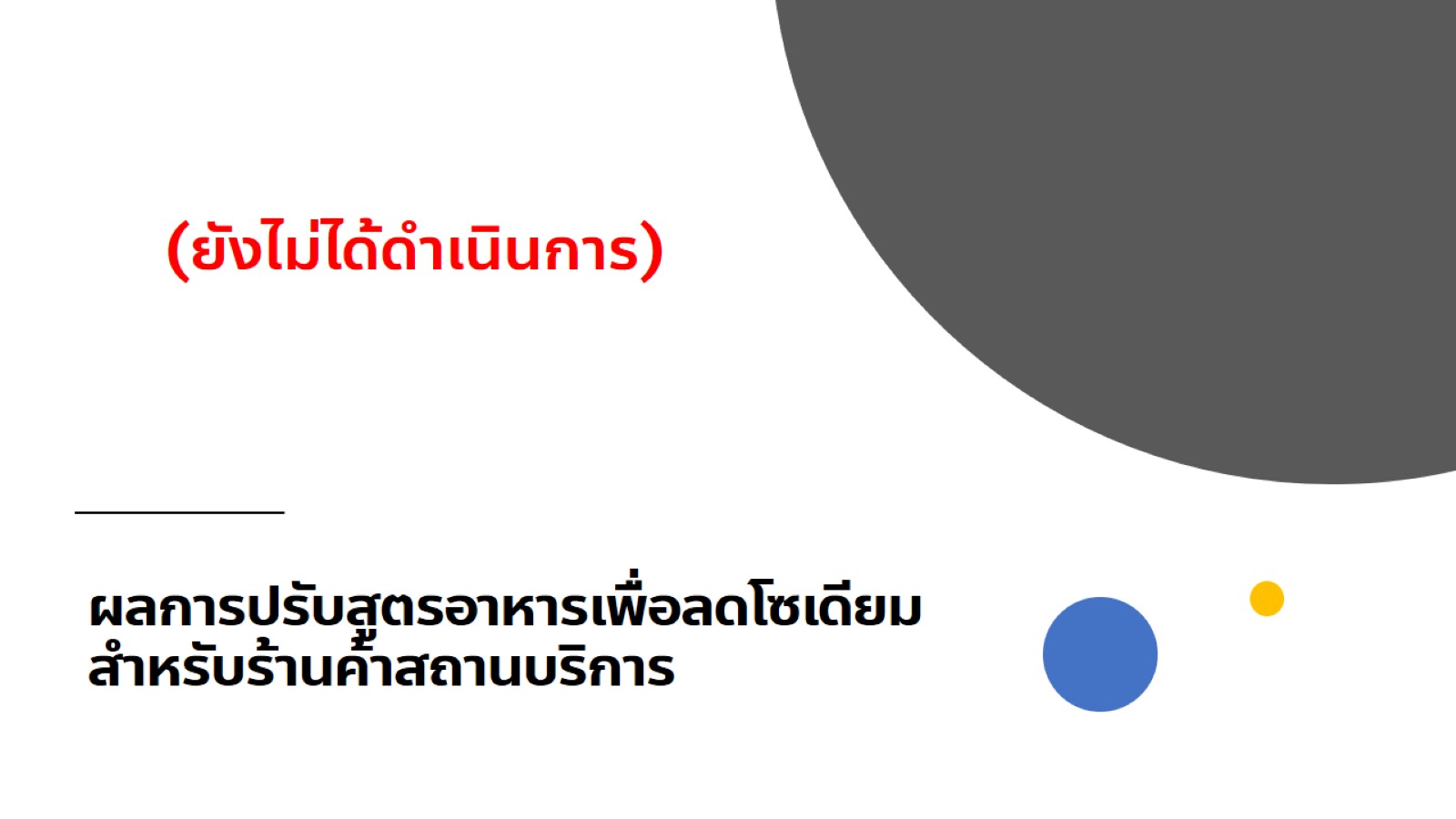 ผลการปรับสูตรอาหารเพื่อลดโซเดียมสำหรับร้านค้าสถานบริการ
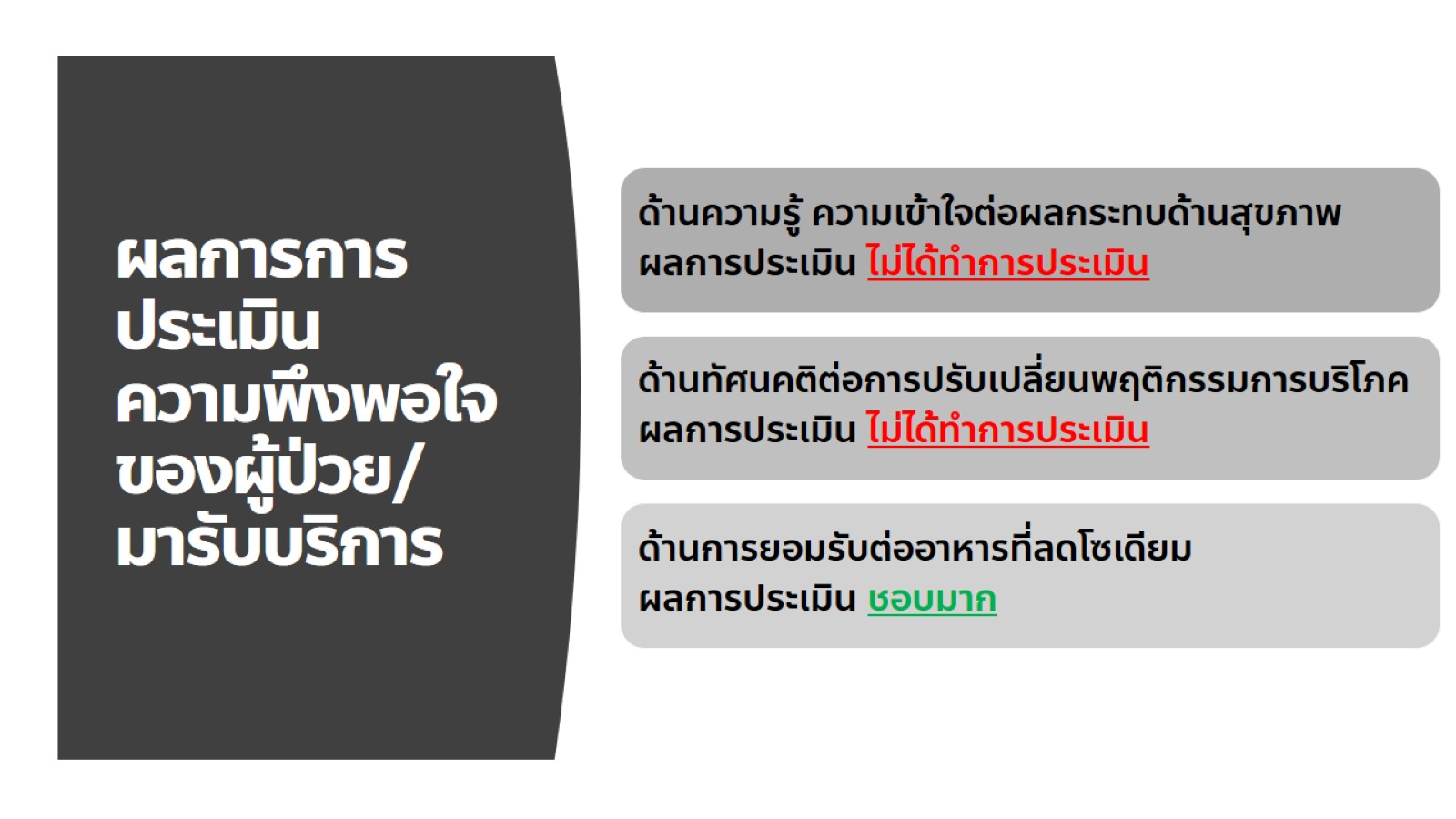 ผลการการประเมินความพึงพอใจของผู้ป่วย/มารับบริการ
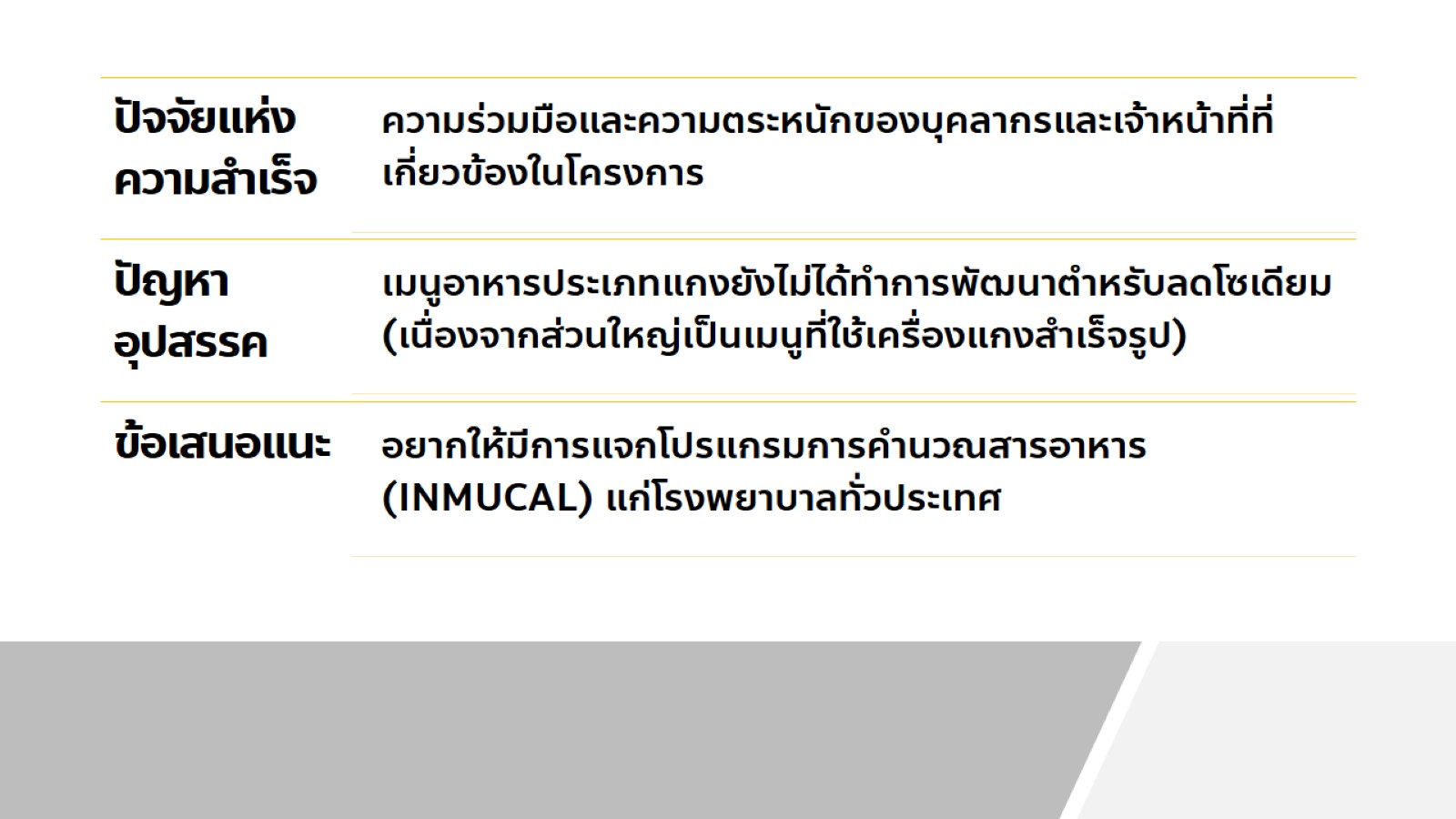 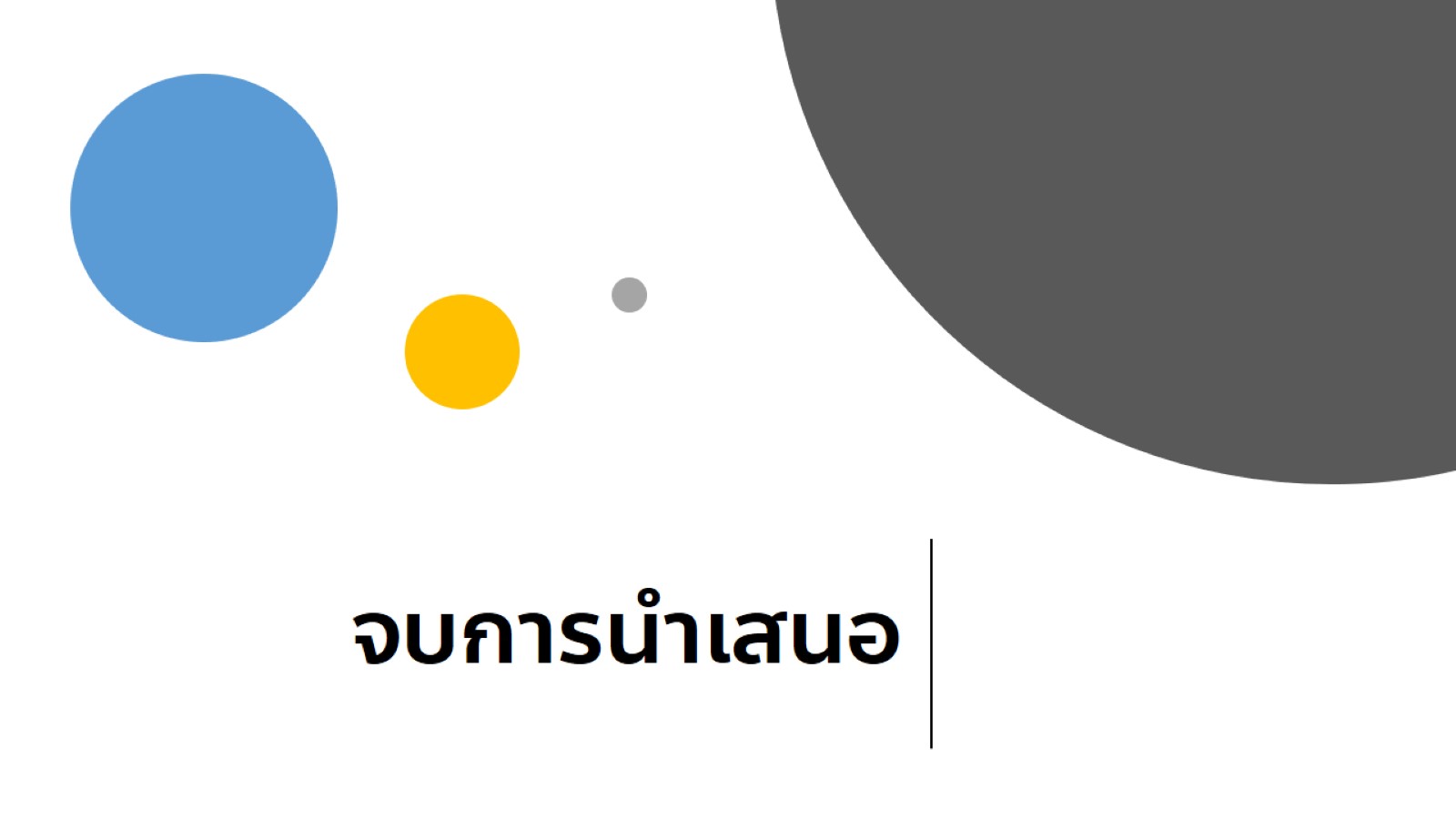 จบการนำเสนอ